«Перемога і пам’ять – запорука єднання»
Тематична  книжкова виставка до 70-річчя Великої Перемоги
ДРУГА СВІТОВА ВІЙНА В ІСТОРИЧНІЙ ПАМ'ЯТІ УКРАЇНИ
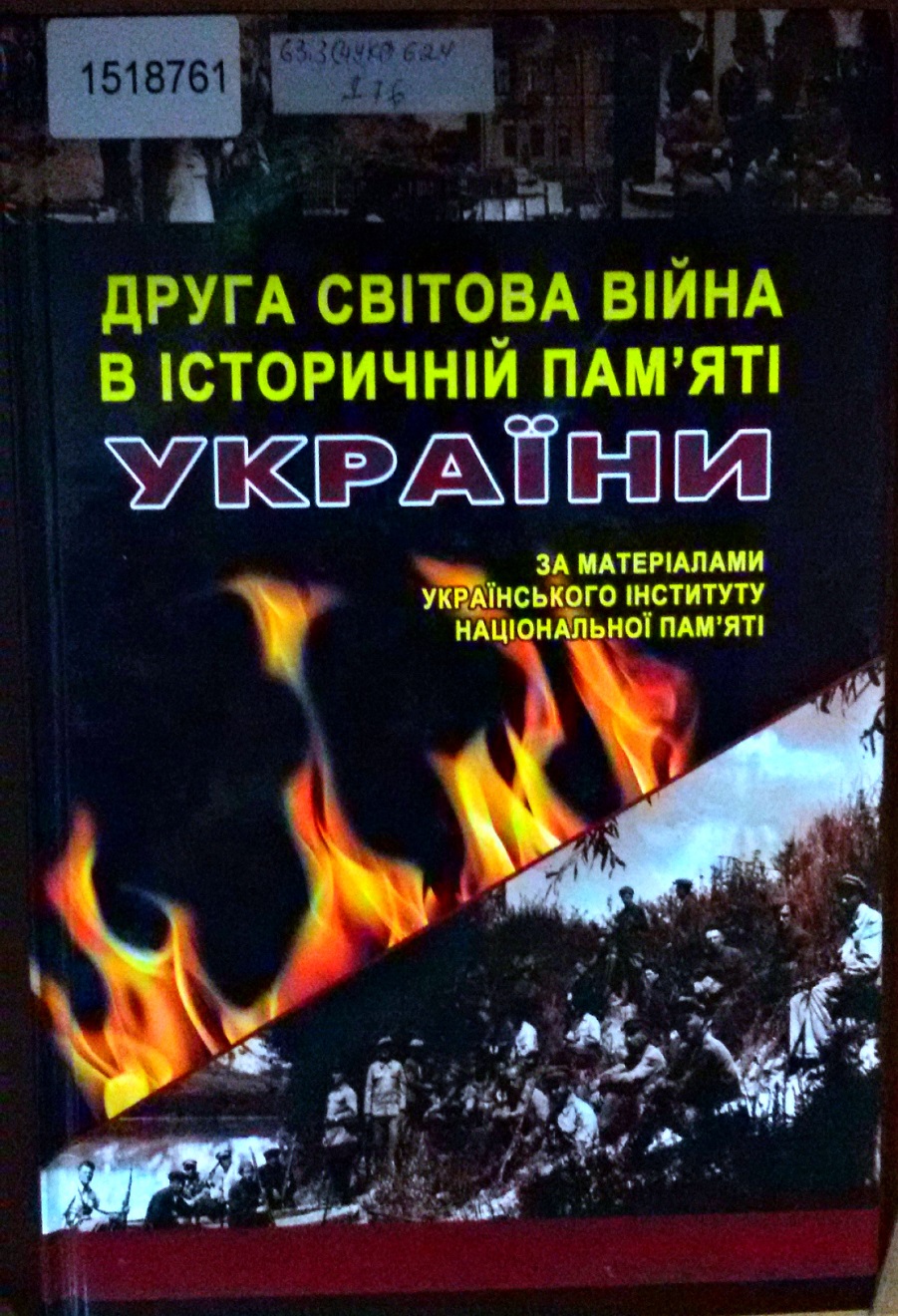 Причини та наслідки однієї з найбільших і найтрагічніших подій в історії Українського народу XX століття – Другої світової війни
АРХІВИ ОКУПАЦІЇ 1941-1944 років
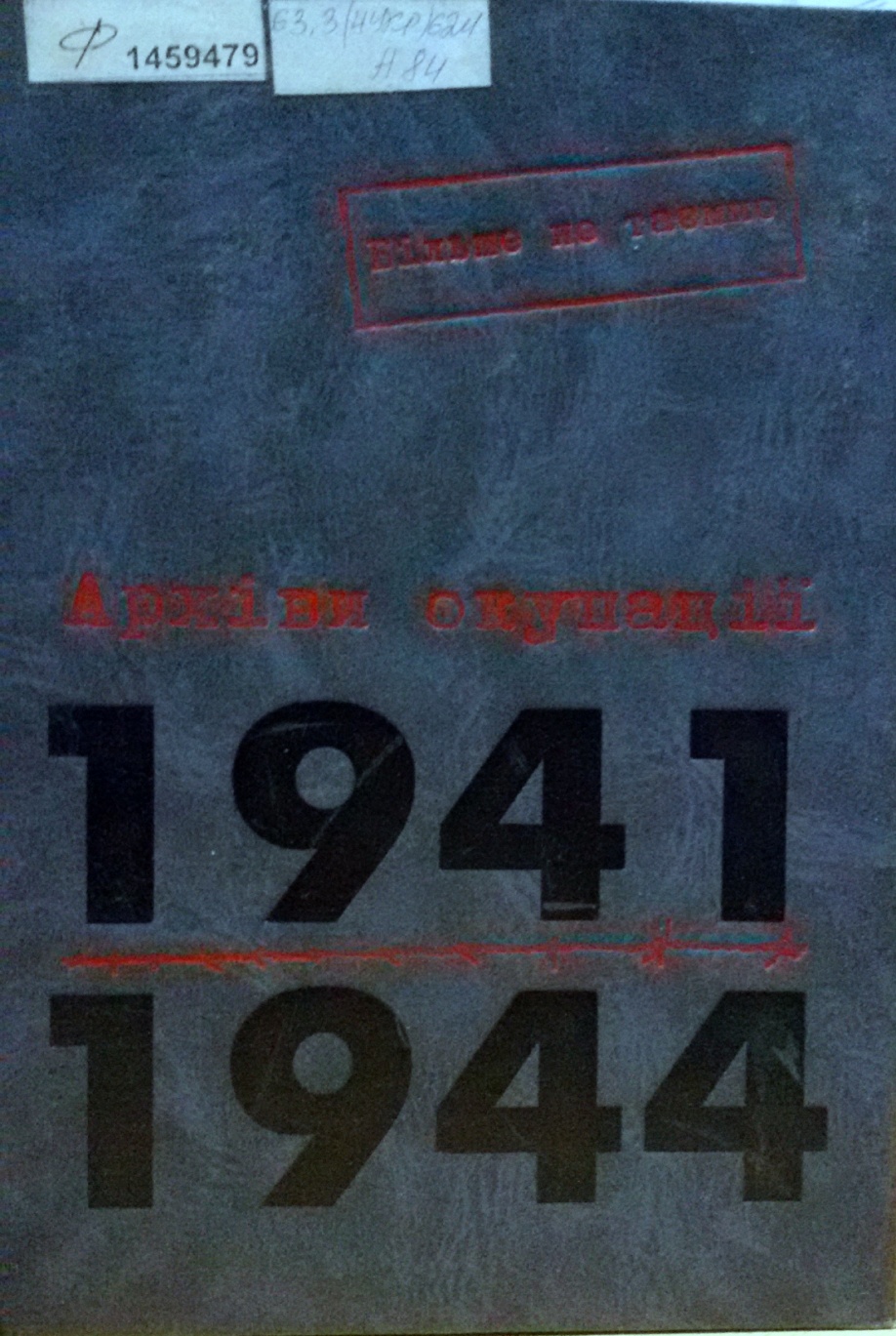 Під грифом СЕКРЕТНО!
 
Архівні документи стають доступними для дослідників
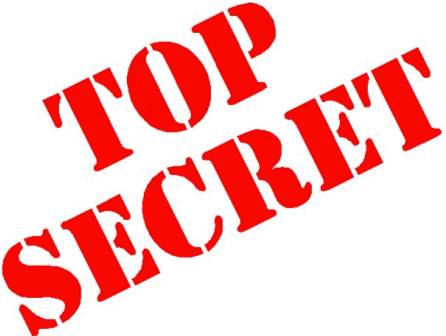 ІСТОРІЯ ВІЙН І ЗБРОЙНИХ КОНФЛІКТІВ В УКРАЇНІ: ЕНЦИКЛОПЕДИЧНИЙ ДОВІДНИК
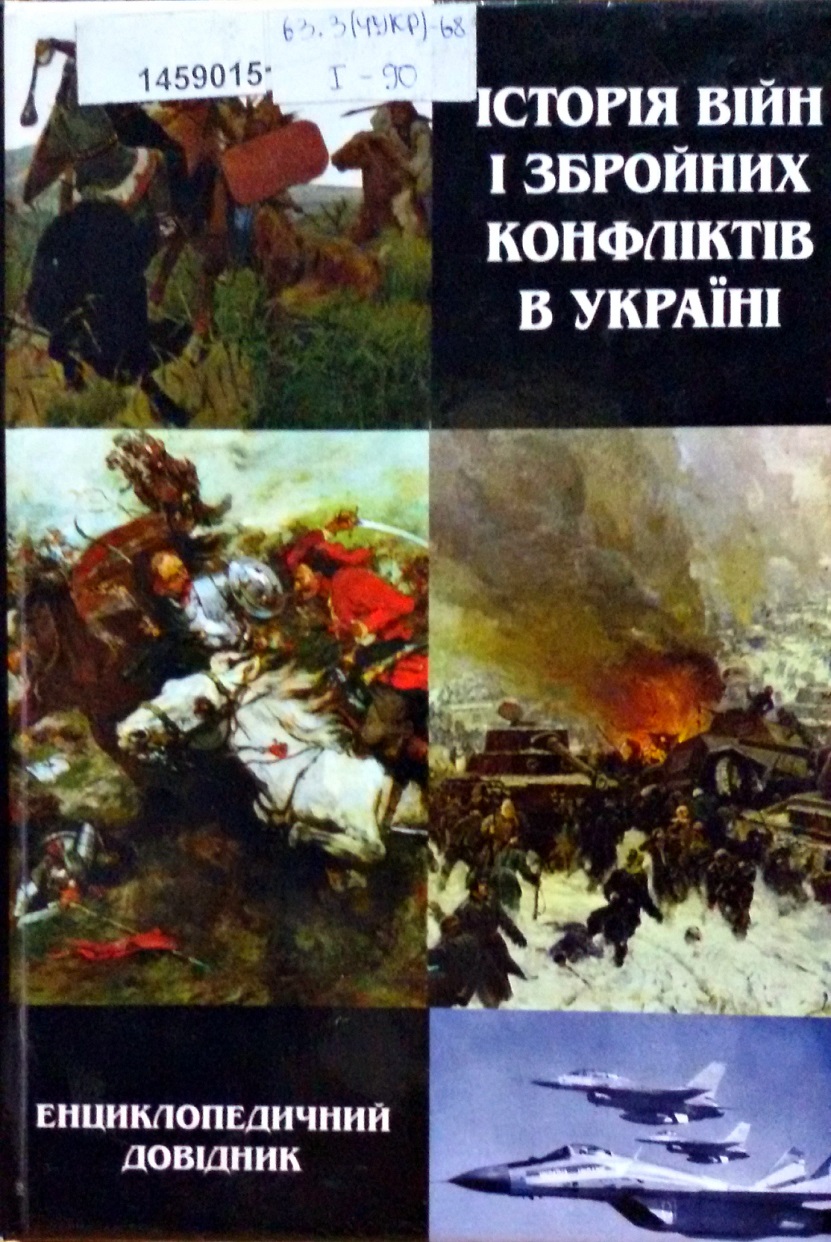 Історія розвитку військового мистецтва України та постаті видатних вітчизняних полководців – про все це, і багато інше  дізнавайтесь на сторінках цієї книги
ДІВЧАТА У СІРИХ ШИНЕЛЯХ
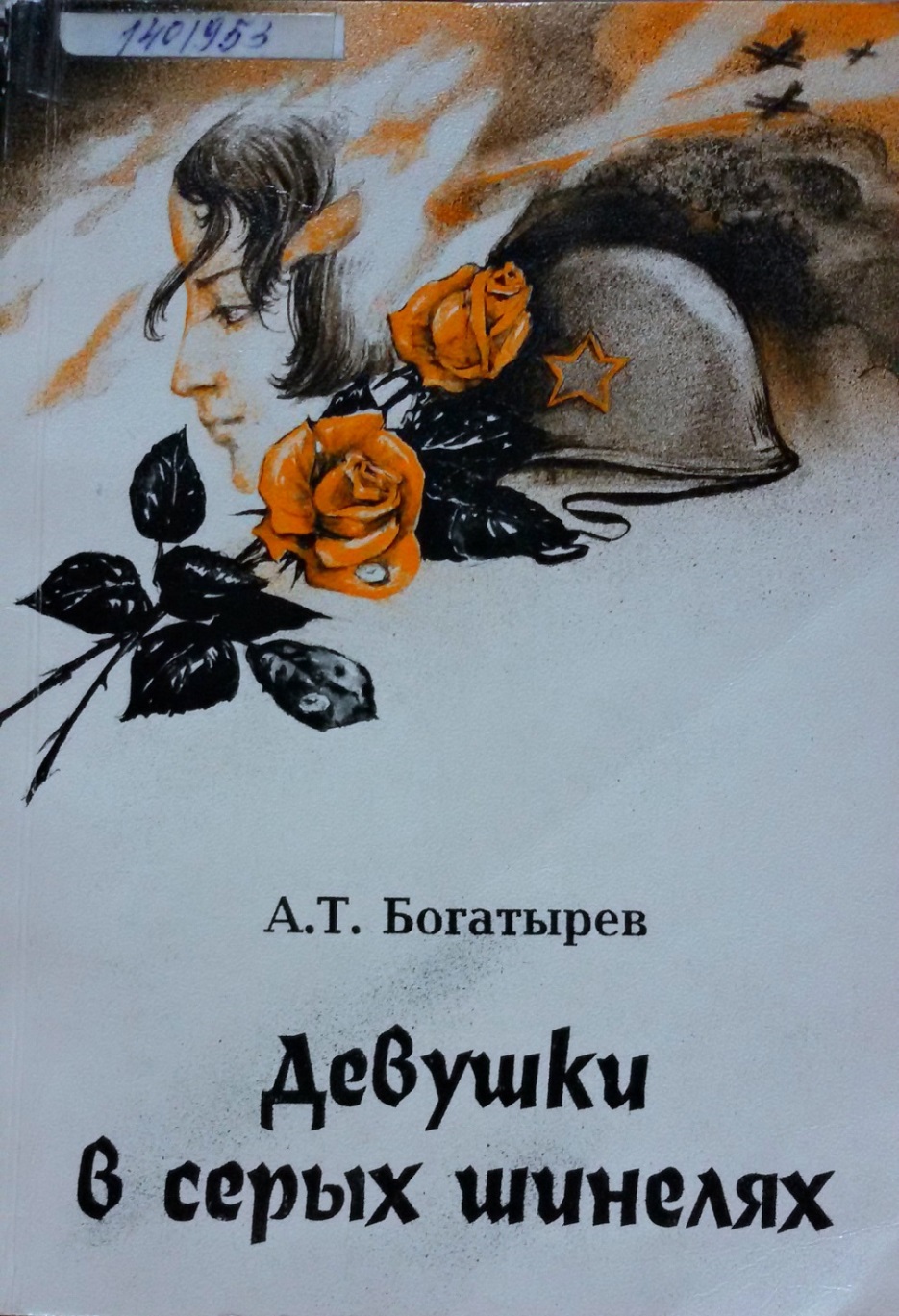 Ви — світу основа,
Ви дня золотого дзвінкі ковалі,
Ви — щастя, Ви — слава,
Ви — мир на землі!
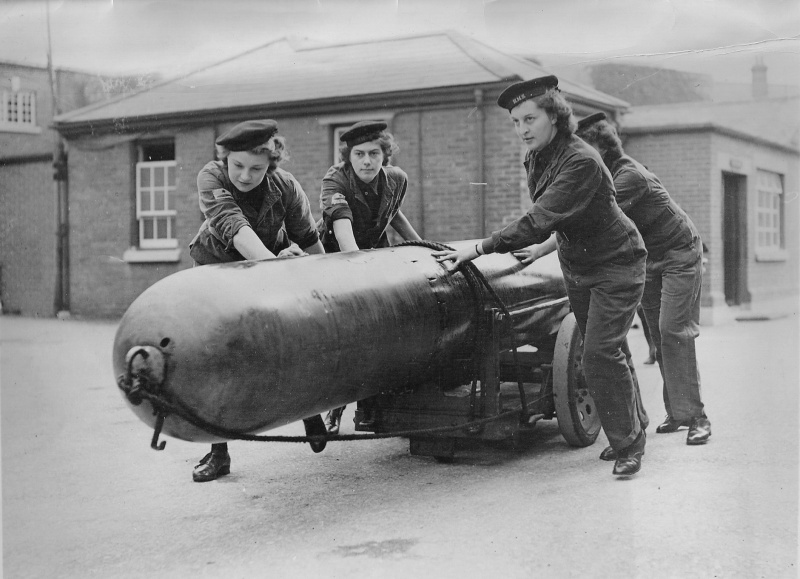 УКРАЇНА В ДРУГІЙ СВІТОВІЙ ВІЙНІ: ПОГЛЯД З XXI СТОЛІТТЯ. ІСТОРИЧНІ НАРИСИ
Коли погляну я навколо,Я бачу села, бачу поле,Вітчизну бачу я свою.Чи то садок, чи тополина –Усе це рідна Україна,Яку я з горем впізнаю.І, може б, не впізнав, та люди,Які збігались звідусюди,Повідали її ім’я.І чорний люд, і ця руїна…Невже це ти, моя Вкраїно,Мій біль і радосте моя?
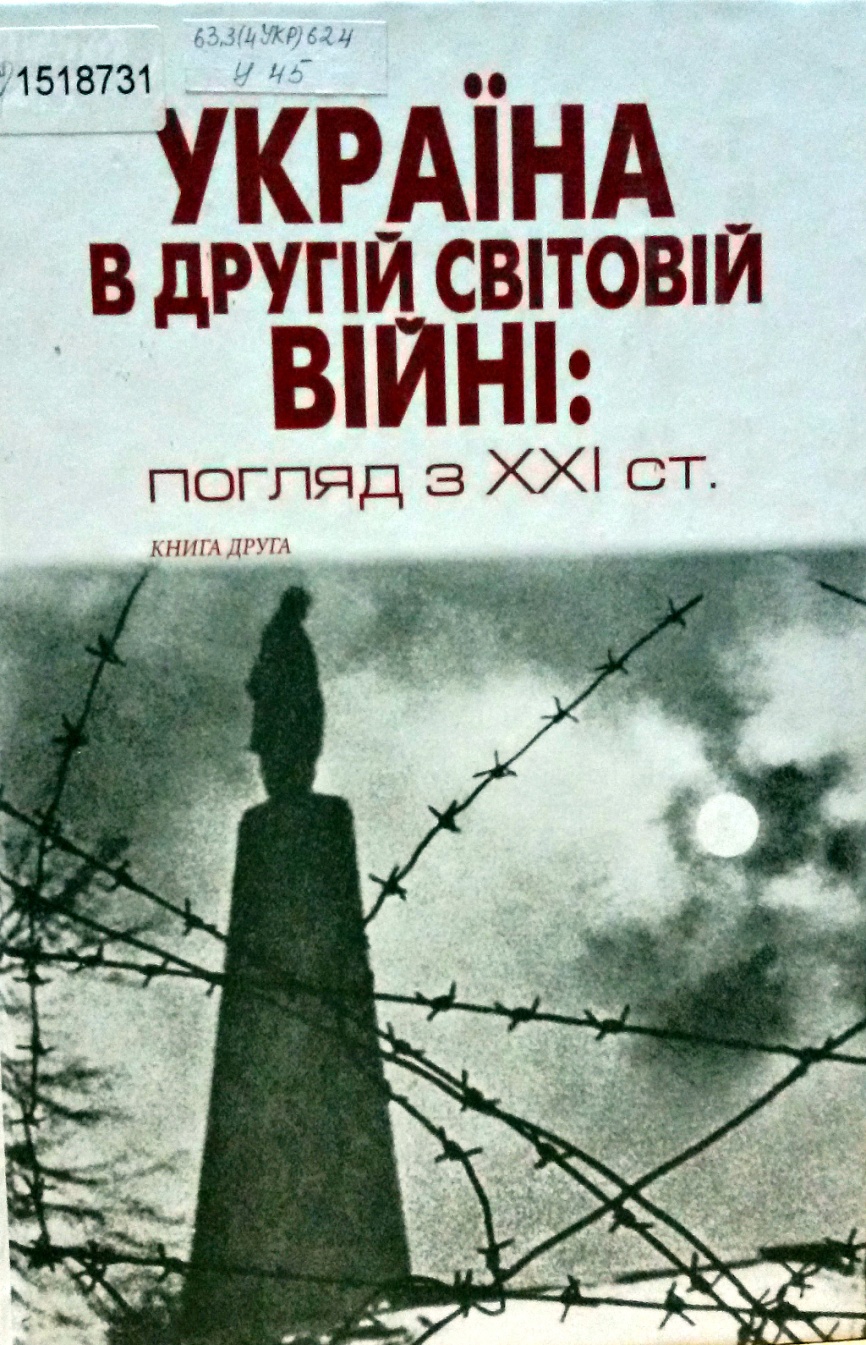 НАВІЧНО В ПАМ’ЯТІ НАРОДНІЙ
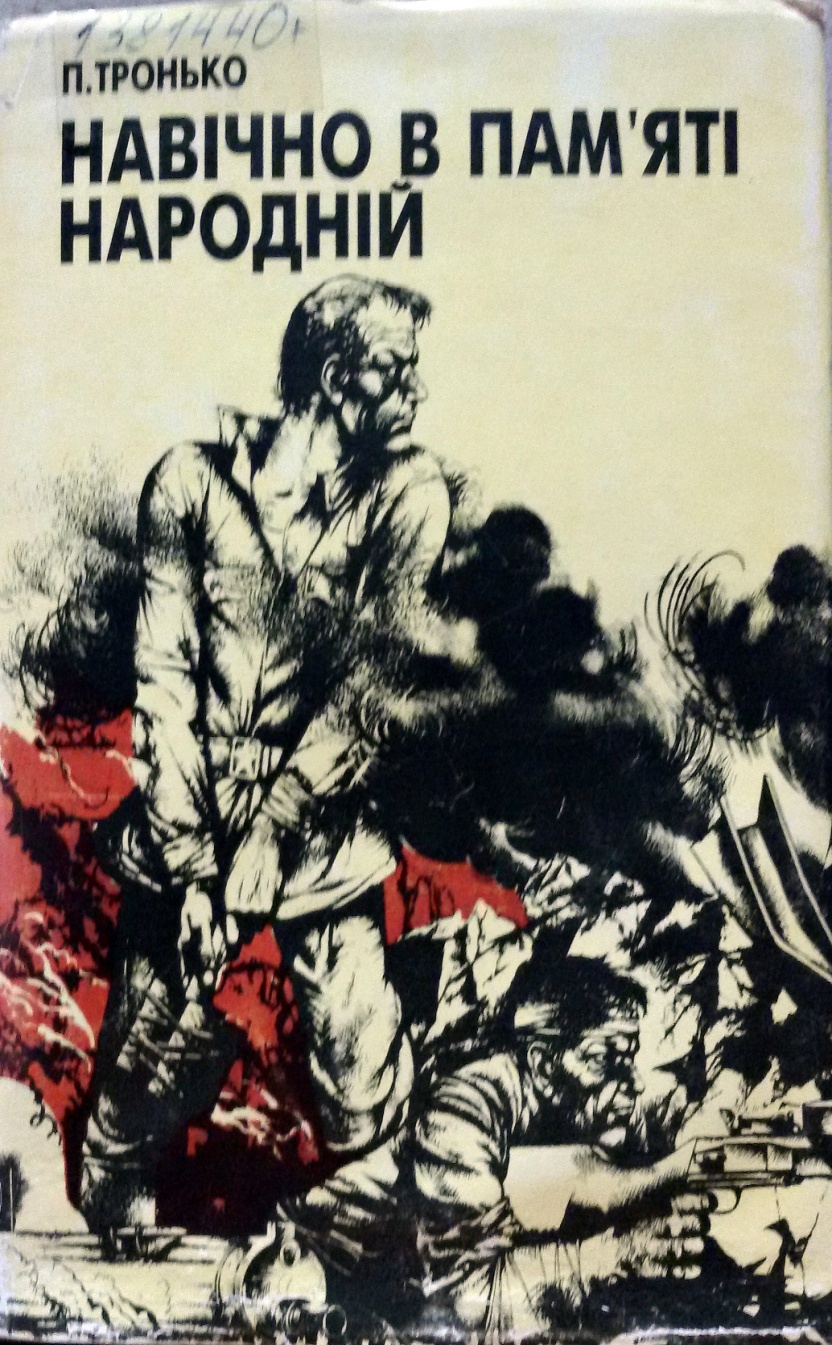 Партизанська преса часів війни та маловідомі документи оживають на сторінках  книги
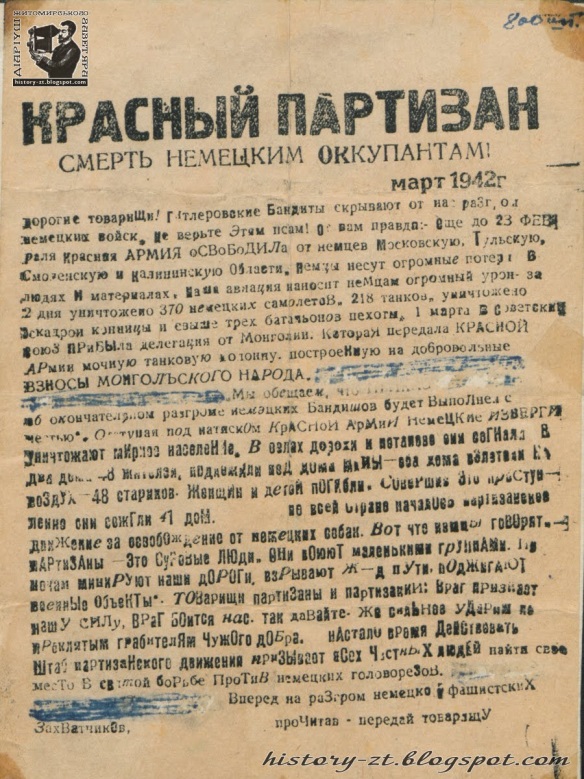 СЛУЖИЛИ ДВА ТОВАРИША
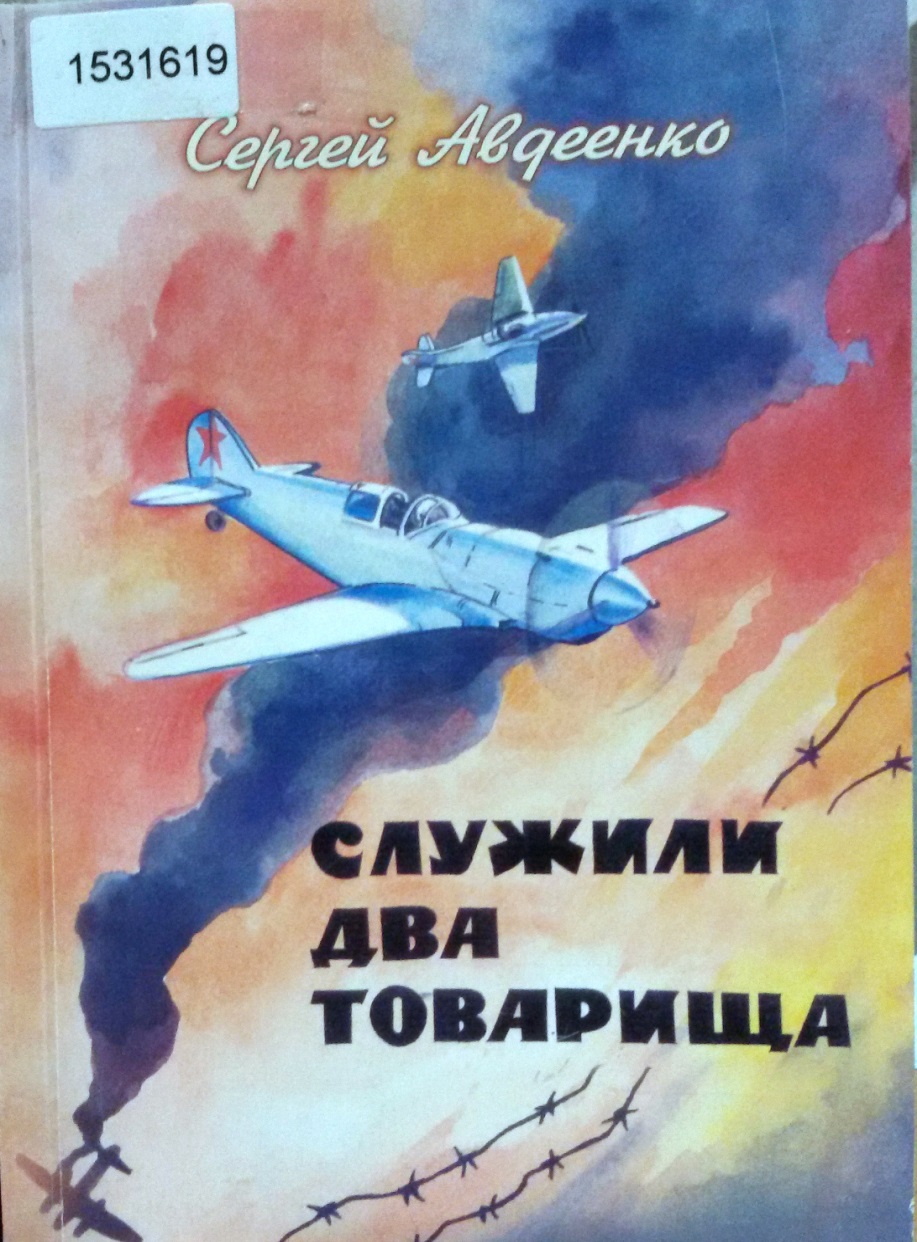 Чи є місце справжній чоловічій дружбі там, де ллється кров і там де війна?
І як склалася їхня доля після війни…
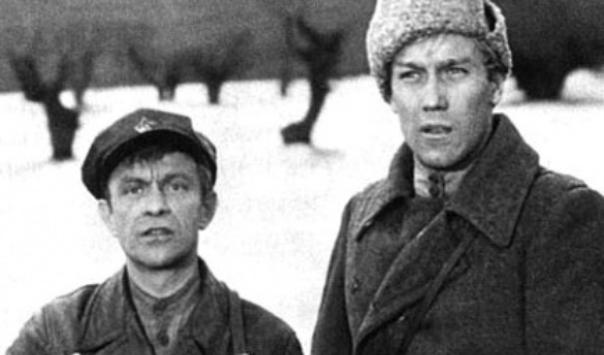 МЕМОРІАЛ  НАД  ДНІПРОМ
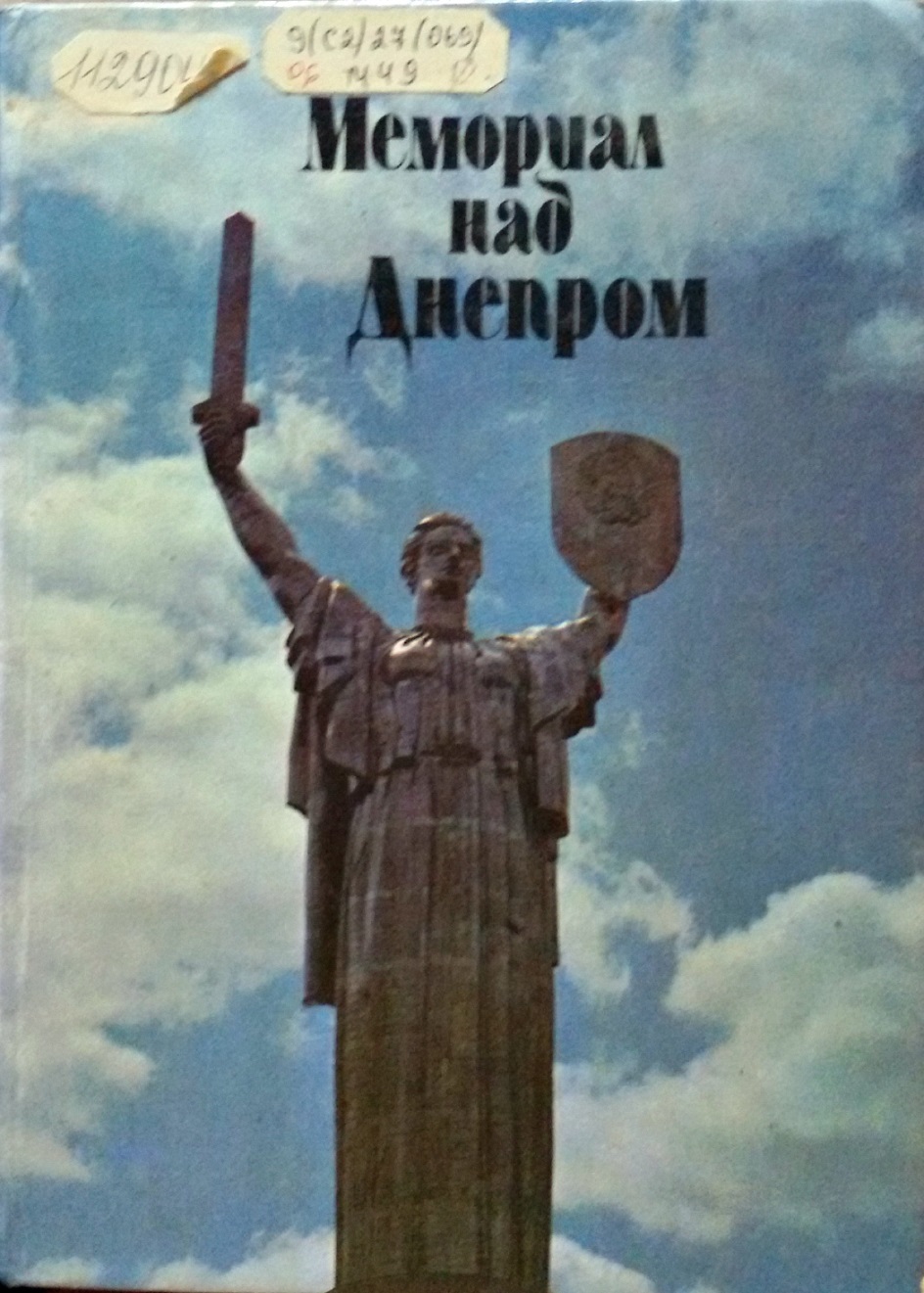 На схилах Дніпра на варті миру і спокою стоїть Батьківщина-Мати. Це не просто меморіал – це музей пам'яті. 
А чи знали ви, що на щиті меморіалу є оглядовий майданчик, з якого Київ як на долоні?
БОЙОВА СЛАВА ДНІПРОПЕТРОВЩИНИ
Які вони, ті герої, що захищали свою Вітчизну? Звідки вони? 
Вони з Дніпропетровщини!
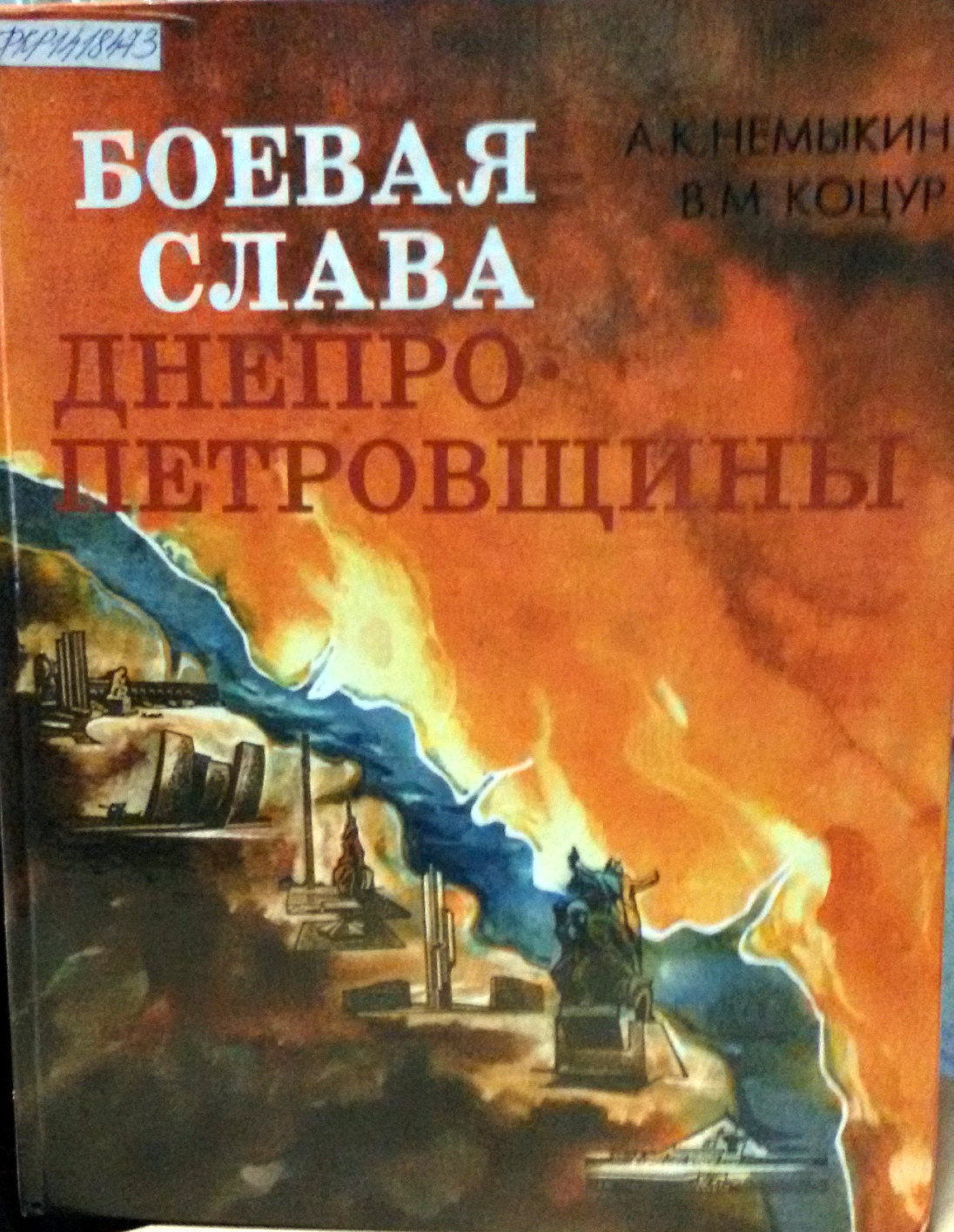 НІКОПОЛЬ В ПОЛУМ’Ї ВІЙНИ
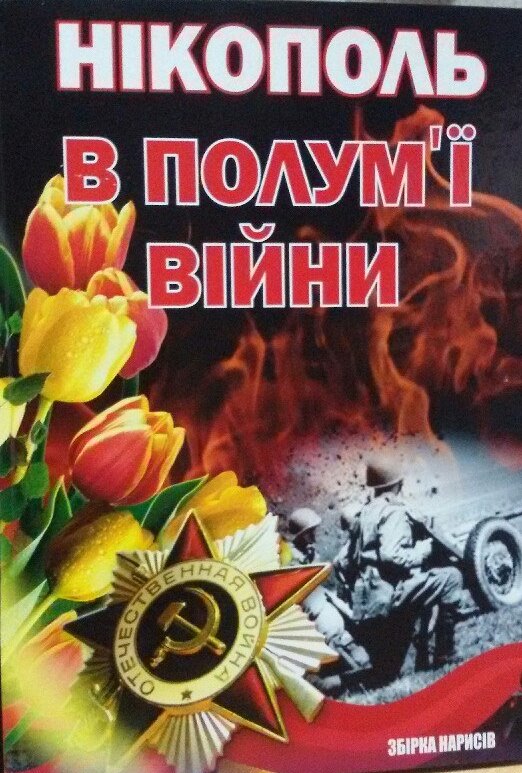 Війна викарбувала їх імена на меморіальних дошках.Пам’ять про воєнні часи залишиться назавжди в історії жителів Нікопольського краю
ІСТОРИЧНА ПАМ’ЯТЬ ДНІПРОПЕТРОВЩИНИ
Якою була Дніпропетровщина за часи війни? Якими були люди, вулиці? 
Зробимо стрибок у минуле, на 70 років потому. 
Цікаво? Тоді читайте!
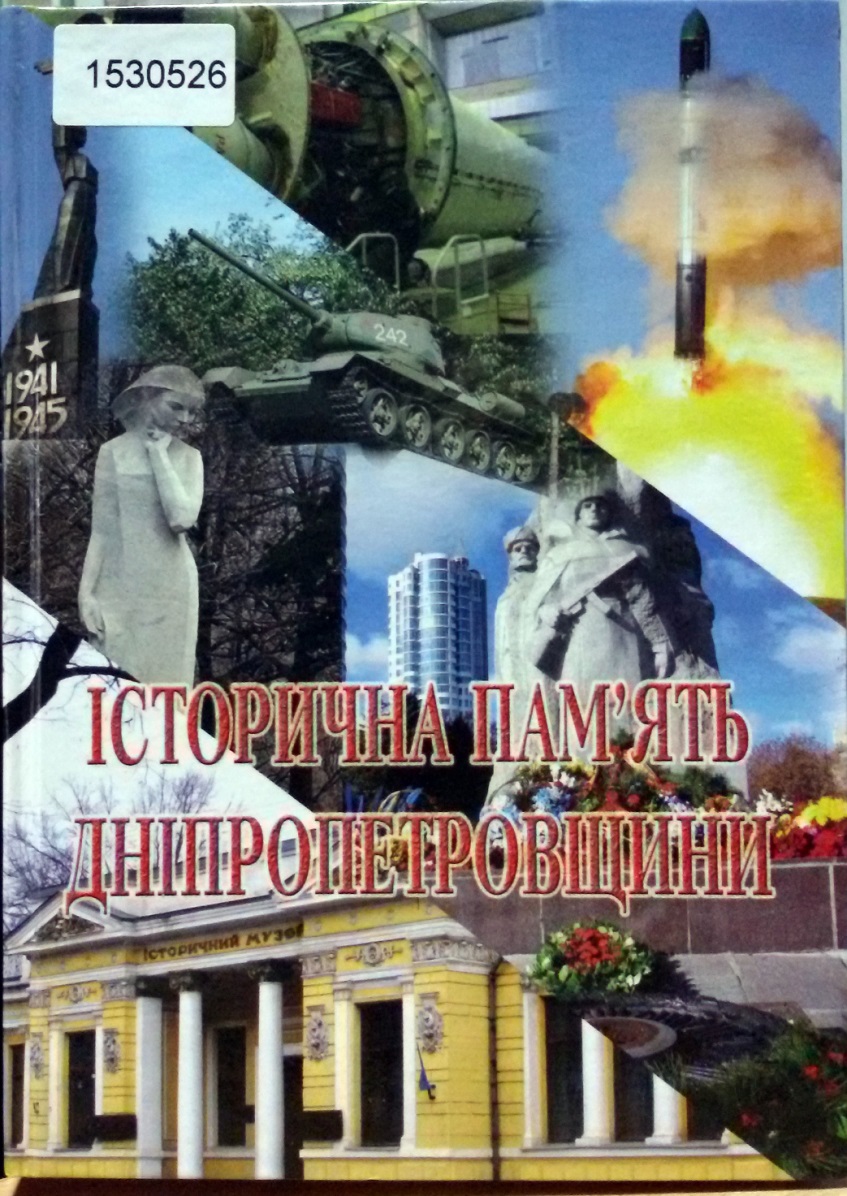 ВІЙНА БЕЗ ПРАВА ЗАБУТТЯ
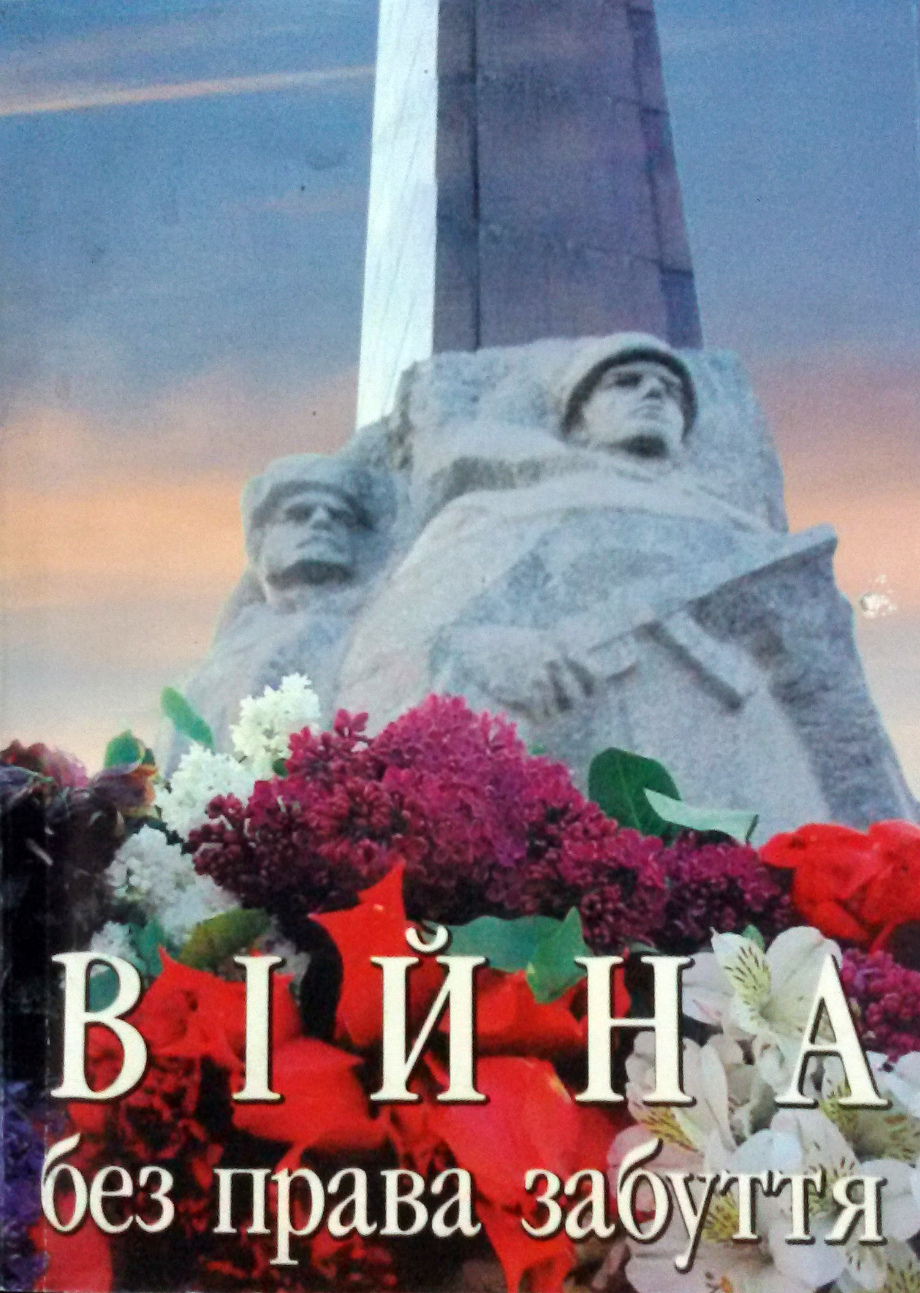 Проза і поетичні твори від користувачів дніпропетровських бібліотек, переможців літературного конкурсу 2005 року
ПАМ’ЯТЬ ВІЧНА
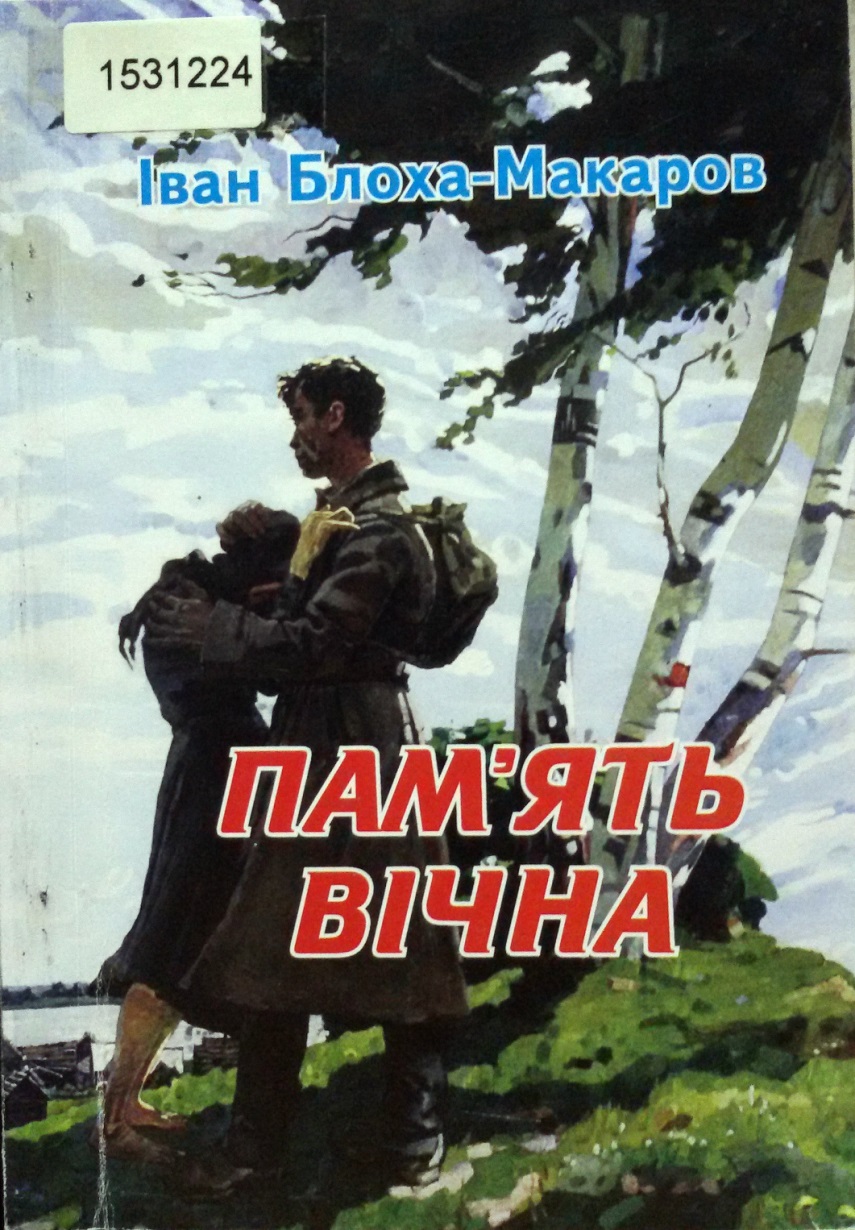 Пам'ять – велика сила, дарована людині Богом і природою. 
І доки живуть люди, буде зберігатися пам’ять про  їх предків
ВУЛИЦІ ПАМ'ЯТАЮТЬ…
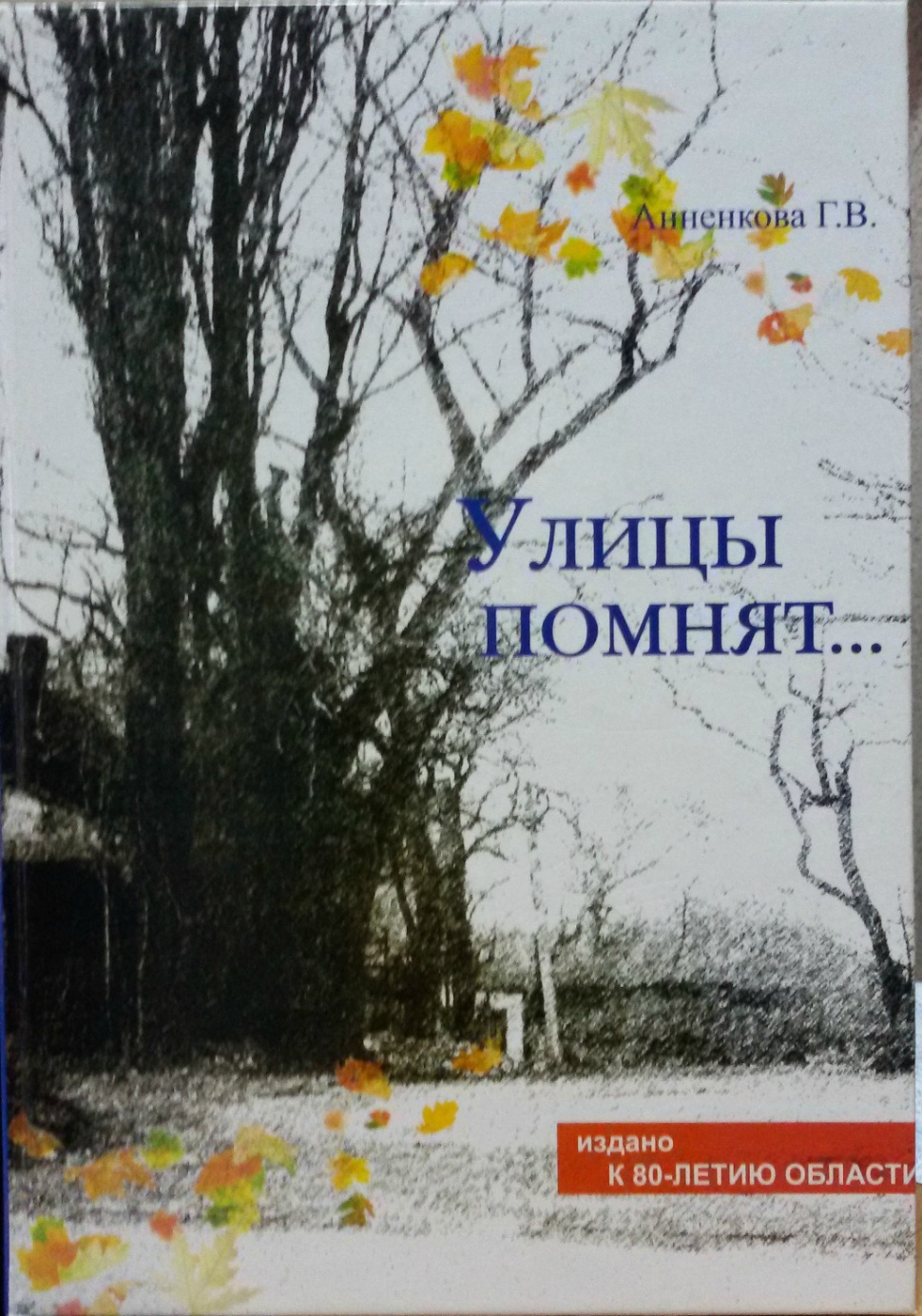 Є спогади, які не неможливо віддати навіть за скарб. 
 Адже вони дорожче. 
Вони – дорогоцінні камені пам'яті
ВІЙНА 1939-1945 рр. ЧЕРЕЗ ФОТООБ'ЄКТИВ
«…не забувайте нас, не забувайте нас! Не гребуйте жахом нашої смерті!»

 400 знімків, 
 257 фронтових
 кінооператорів, 
200 фотокореспондентів 
270 сторінок історії
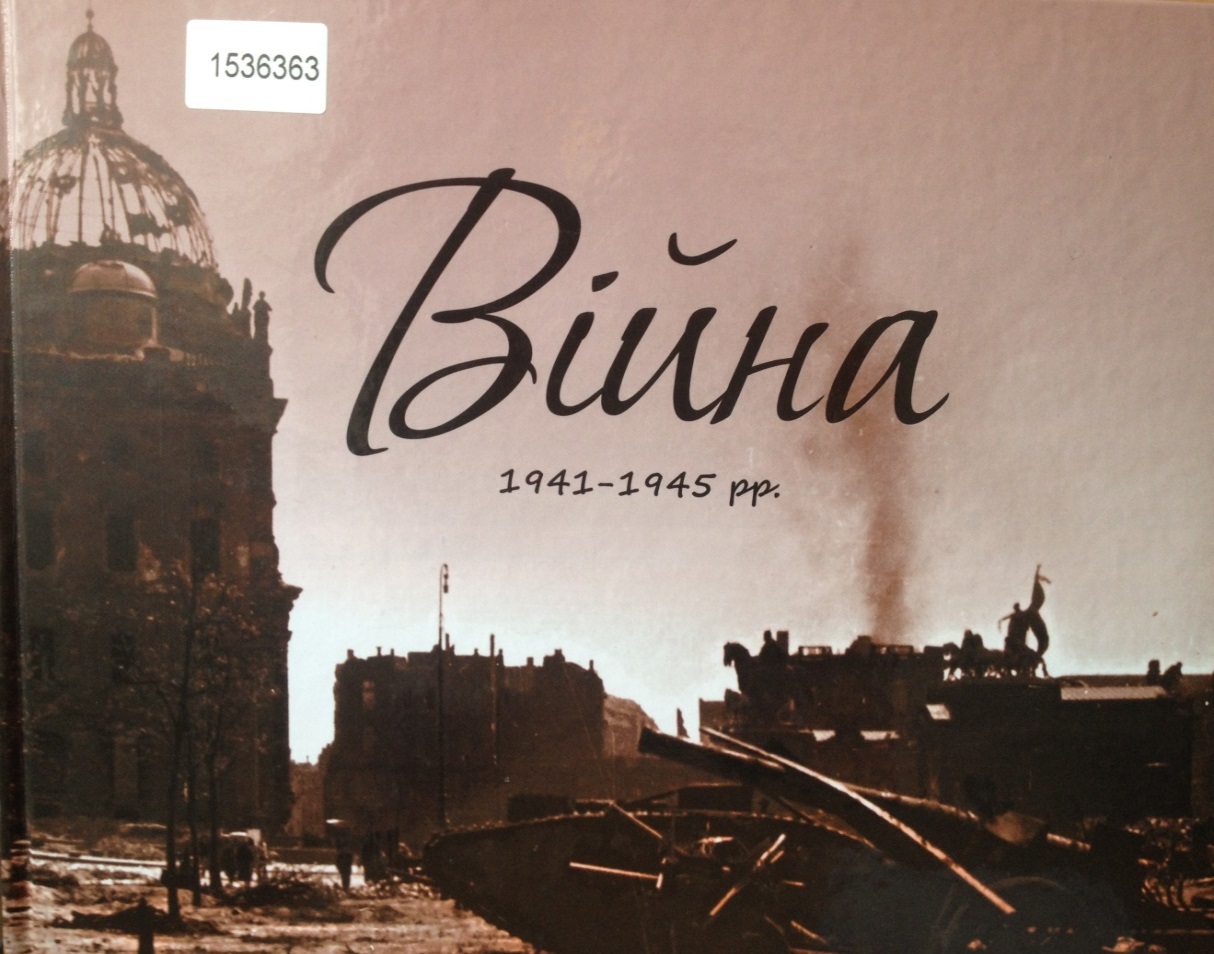 З виставкою Ви зможете ознайомитись в холі Дніпропетровської обласної універсальної  наукової бібліотеки імені Первоучителів слов’янських  Кирила і Мефодія за адресою: вул. Ю.Савченка, 10